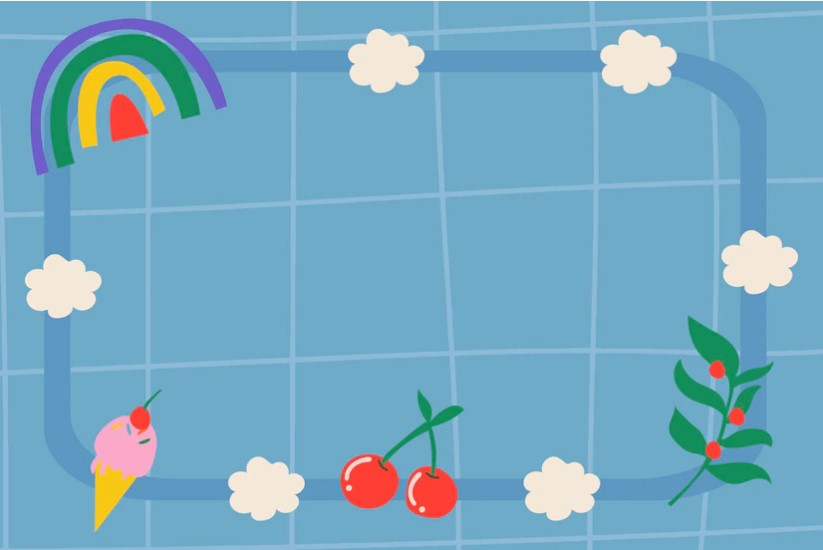 ĐỊA LÝ
Bài 4: sông ngòi
KHỞI ĐỘNG
Câu 1
Nước ta có khí hậu:
Nhiệt đới
Nhiệt đới gió mùa
Ôn đới
Gió mùa
KHỞI ĐỘNG
Câu 2
Gió và mưa ở nước ta thay đổi :
Thường xuyên
Theo tháng, theo mùa
Theo mùa
Theo tháng
KHỞI ĐỘNG
Câu 3
Ở miền Nam nước ta có khí hậu:

Quanh năm nóng
Ôn hòa
Quanh năm mưa
Mát mẻ
1.Kể tên và chỉ trên hình 1 vị trí một số sông lớn ở nước ta?
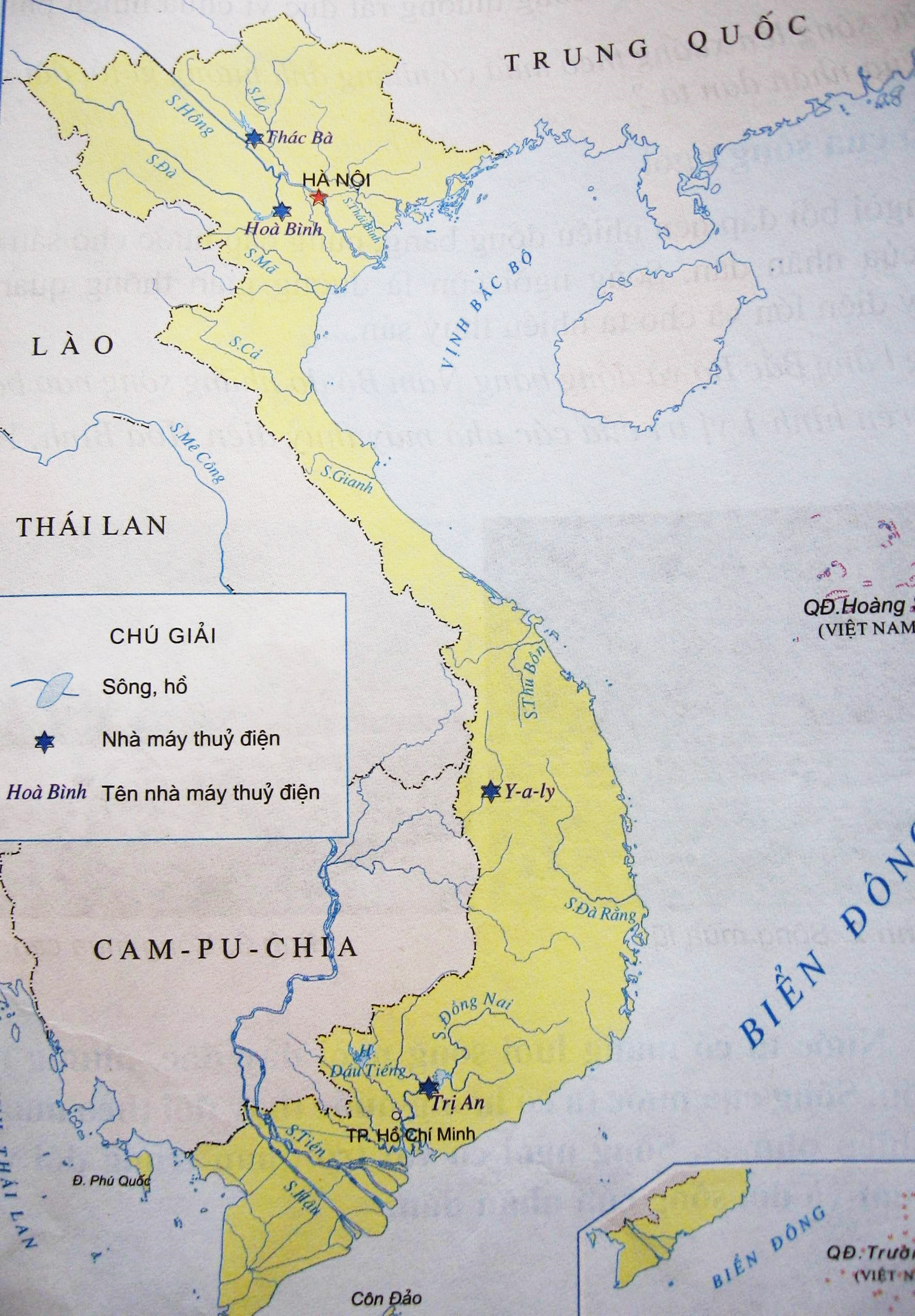 Sông Hồng
Sông Lô
Sông Thái Bình
Sông Đà
Sông Mã
Sông Cả
Sông Gianh
Sông Thu Bồn
Sông Đà Rằng
Sông Tiền
Sông Đồng Nai
Sông Hậu
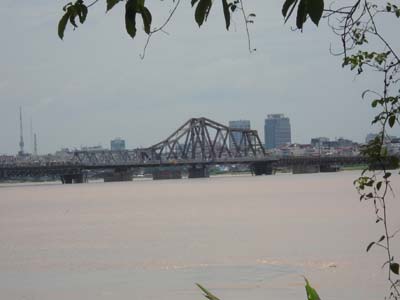 Sông Hồng
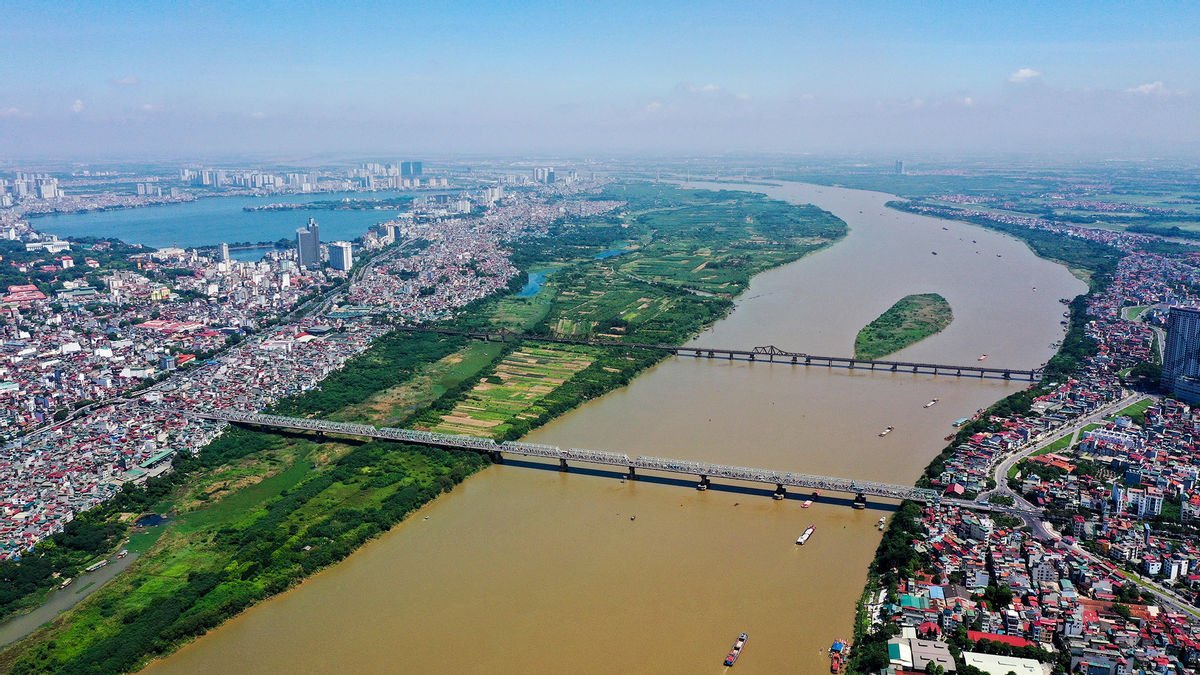 Sông Đà
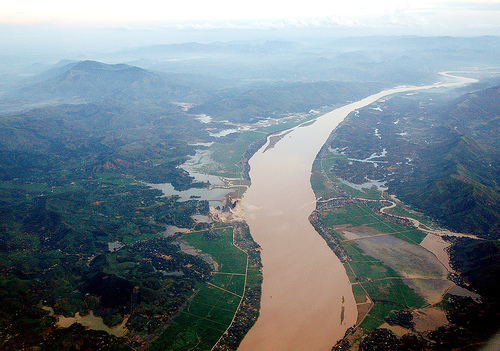 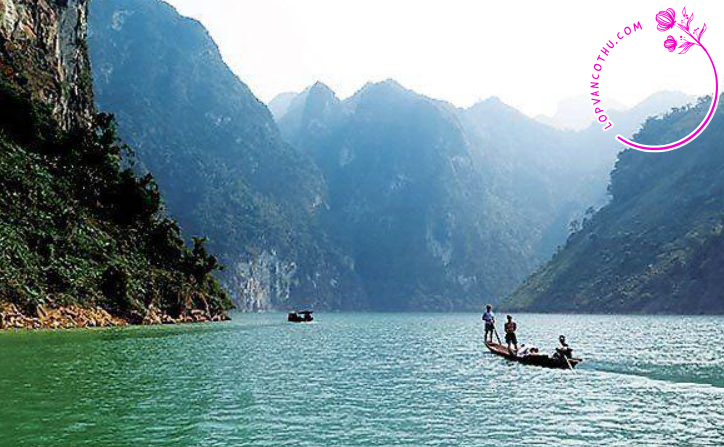 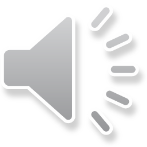 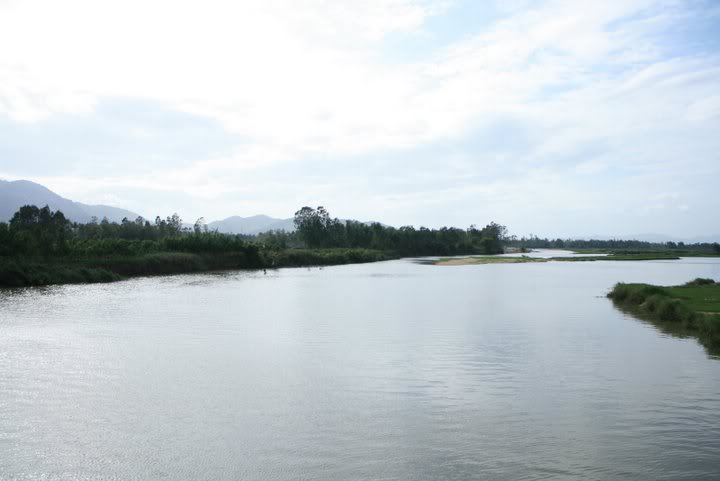 Sông Đà Rằng
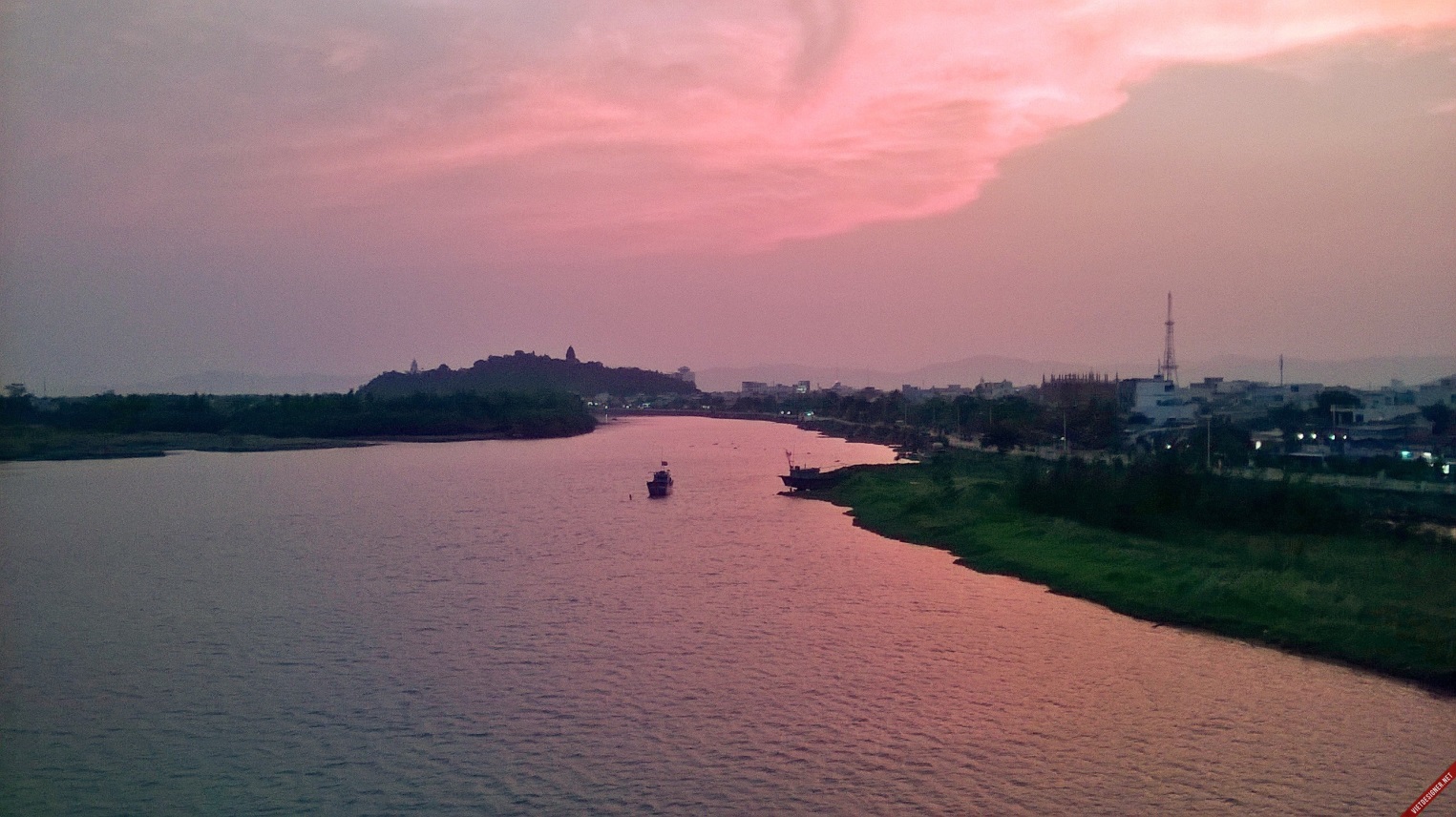 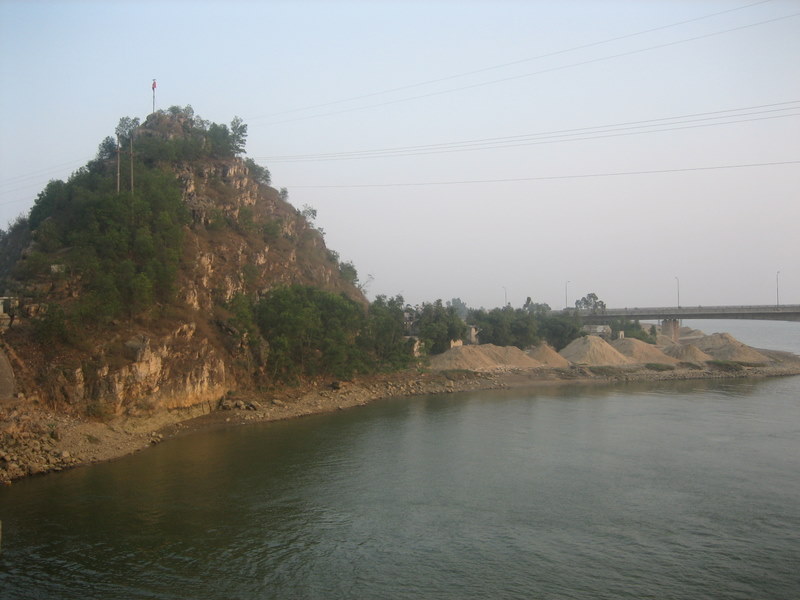 Sông Mã
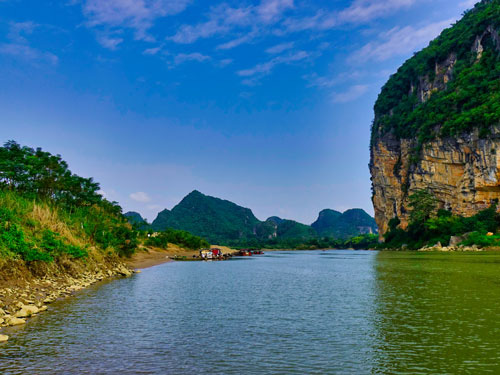 Sông Gianh
Sông Đồng Nai
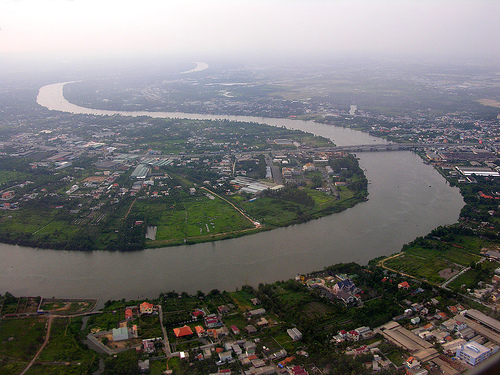 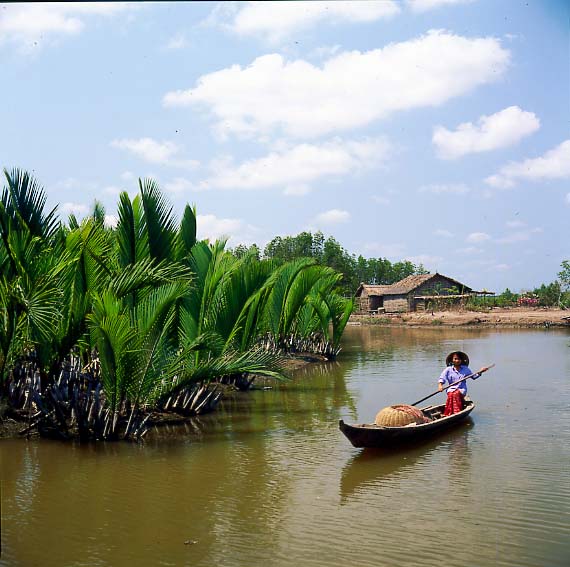 Sông Tiền
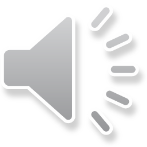 Sông Hậu
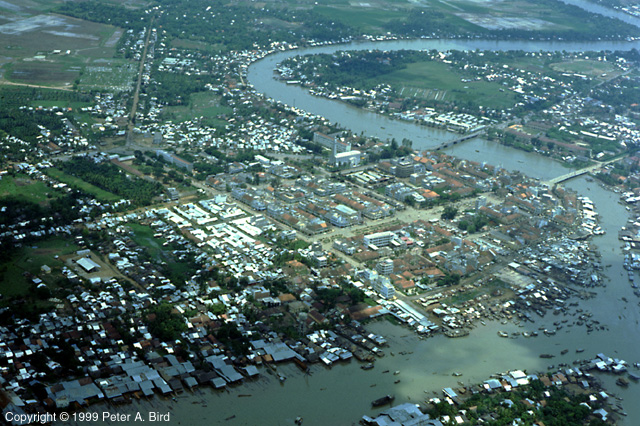 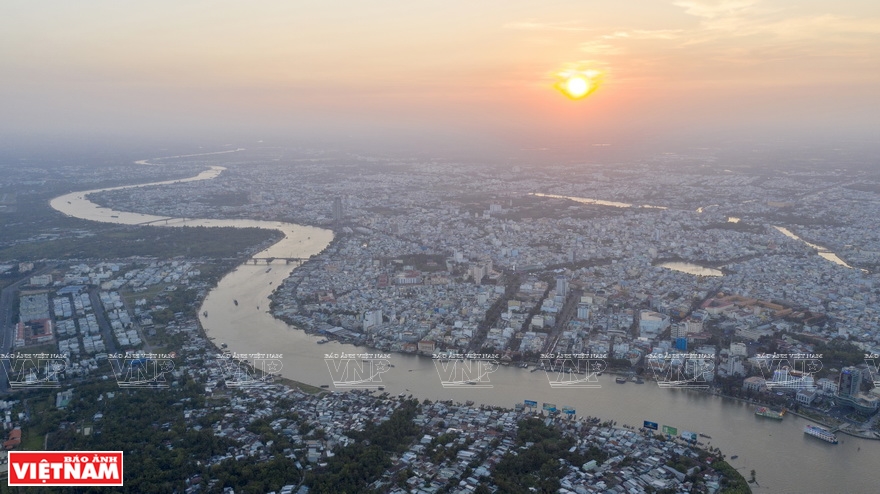 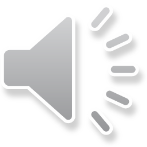 Nước dâng lên nhanh chóng, có khi tràn ngập cả 2 bờ, nước sông thường rất đục
Gây ra lũ lụt, làm thiệt hại về người và của cho nhân dân…
Gây ra hạn hán, thiếu nước cho đời sống và sản xuất nông nghiệp, sản xuất thuỷ điện, giao thông đường thuỷ gặp khó khăn…
Nước sông  hạ thấp,  lòng sông trơ ra những bãi cát hoặc sỏi đá
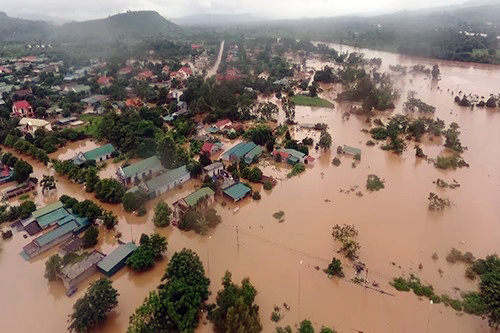 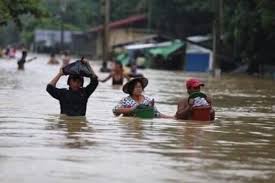 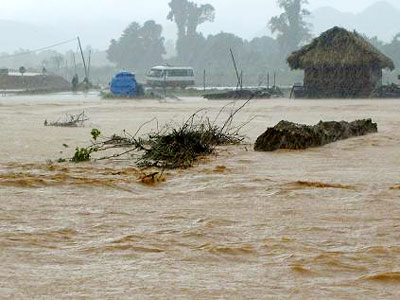 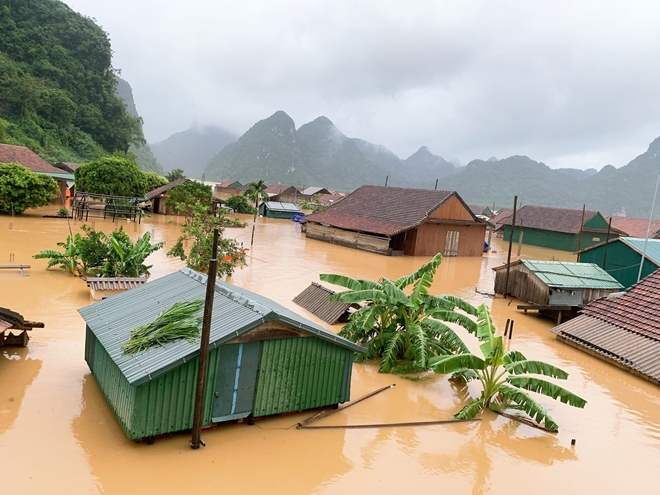 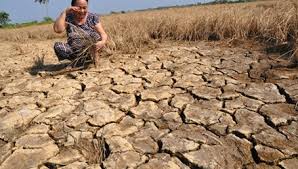 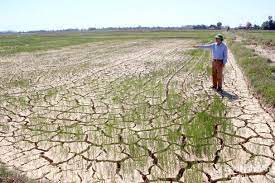 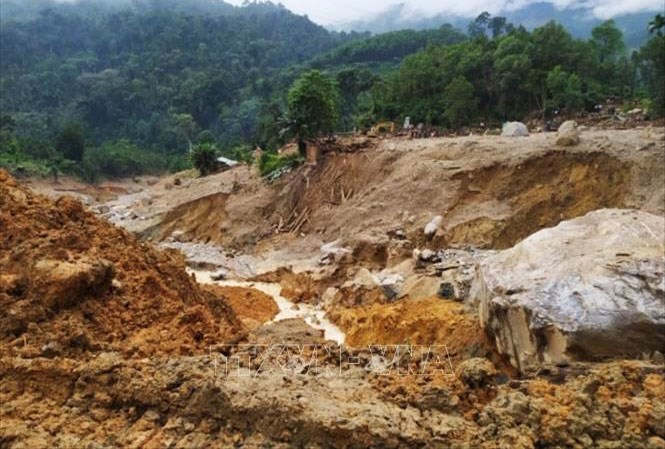 Nước sông nhiều
Mưa to, mưa nhiều
Mùa mưa
Nước sông thay đổi theo mùa
Khí hậu
Ít mưa, khô hạn
Mùa khô
Nước sông ít
Nước sông lên xuống theo mùa đã gây nhiều khó khăn cho đời sống và sản xuất của nhân dân ta.
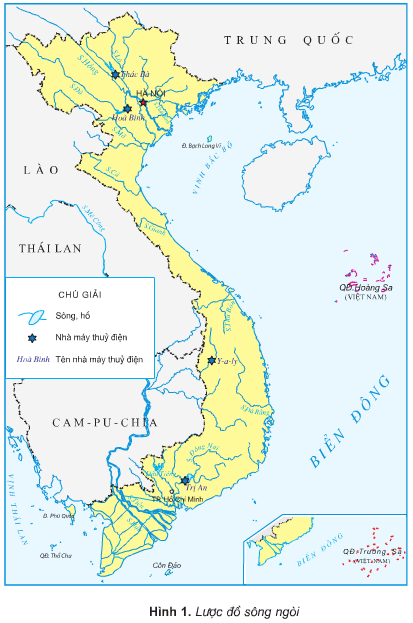 Thủy điện Thác Bà
Thủy điện Hòa Bình
Quan sát lược đồ hình 1 và nêu tên các nhà máy thủy điện ở nước ta
Thủy điện Y-a-ly
Thủy điện Trị An
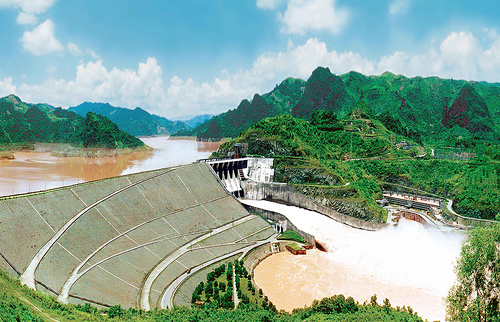 Thuỷ điện Hoà Bình (sông Đà)
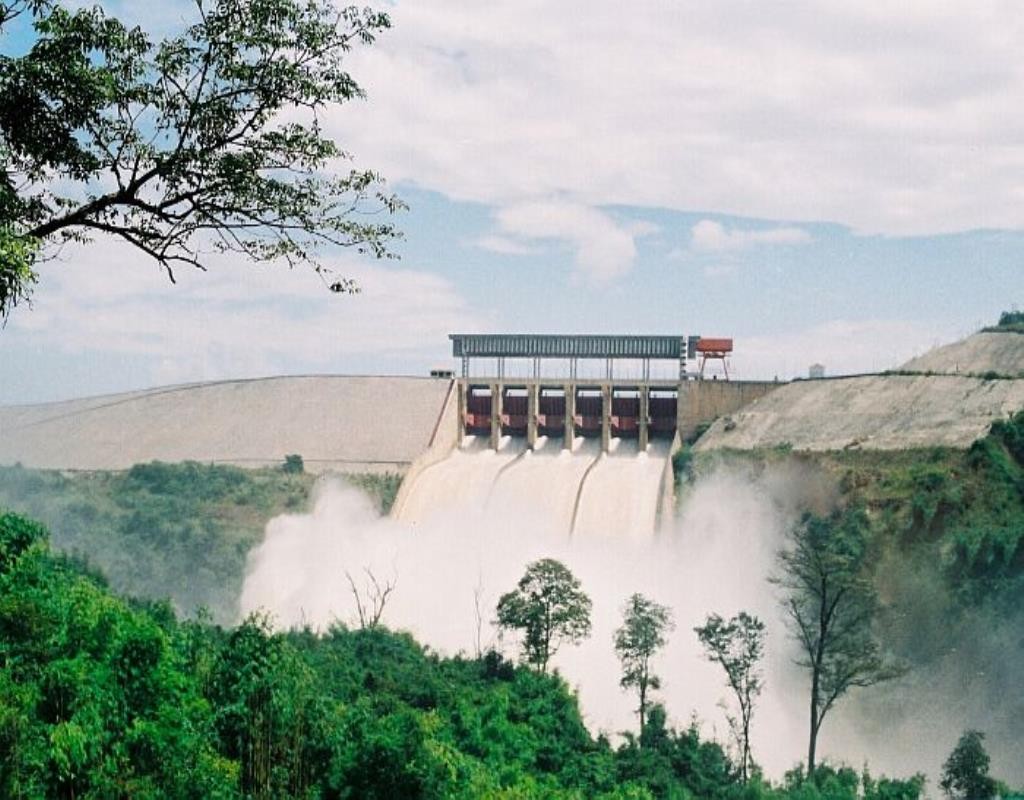 Thuỷ điện Y-a-ly (sông Sê San)
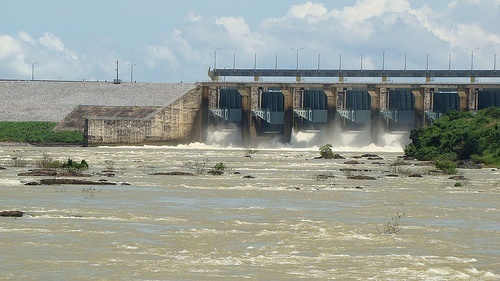 Thuỷ điện Trị An (sông Đồng Nai)
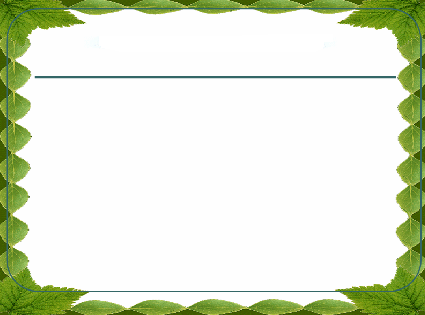 Chúng ta cần làm gì để cho các  con sông không bị ô nhiễm?
Không xả rác xuống sông.
Không được đổ các chất thải, hóa chất độc hại xuống sông.
Kêu gọi mọi người cần có ý thức bảo vệ môi trường để cho các con sông ngày một sạch đẹp hơn.
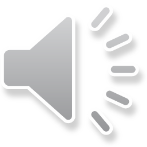 GHI NHỚ
Nước ta có mạng lưới sông ngòi dày đặc, nhưng ít sông lớn. Sông của nước ta có lượng nước thay đổi theo mùa và có nhiều phù sa. Sông ngòi có vai trò quan trọng đối với sản xuất và đời sống của nhân dân ta.
Ô chữ kì diệu
D
À
Y
Đ
Ặ
C
H
S
Ô
N
G
H
Ồ
N
G
Đ
T
I
Ệ
Ủ
Y
N
Câu 3. Những con sông có độ dốc lớn thuận lợi cho nước ta phát triển ngành công nghiệp gì? Đây là từ gồm 8 chữ cái.
Câu 1. Đây là từ gồm 6 chữ cái chỉ mạng lưới sông ngòi nước ta.
Câu 2. Đây là từ gồm 8 chữ cái là tên con sông lớn nhất ở miền Bắc nước ta.
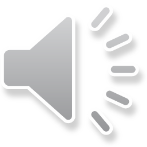 CHÀO TẠM BIỆT!